Aging in Place:  Strategies to Protect Seniors and Prevent Vacancy
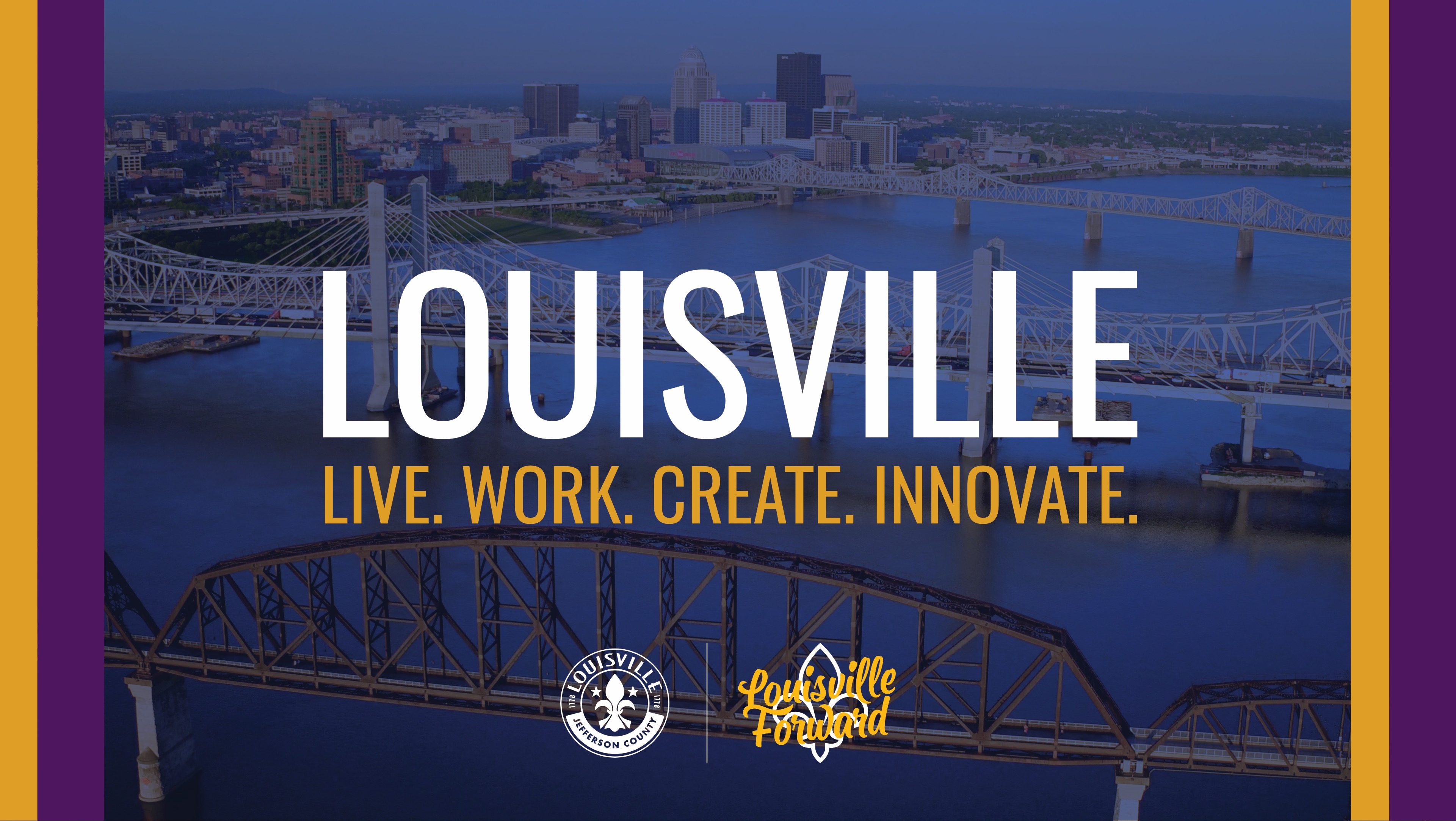 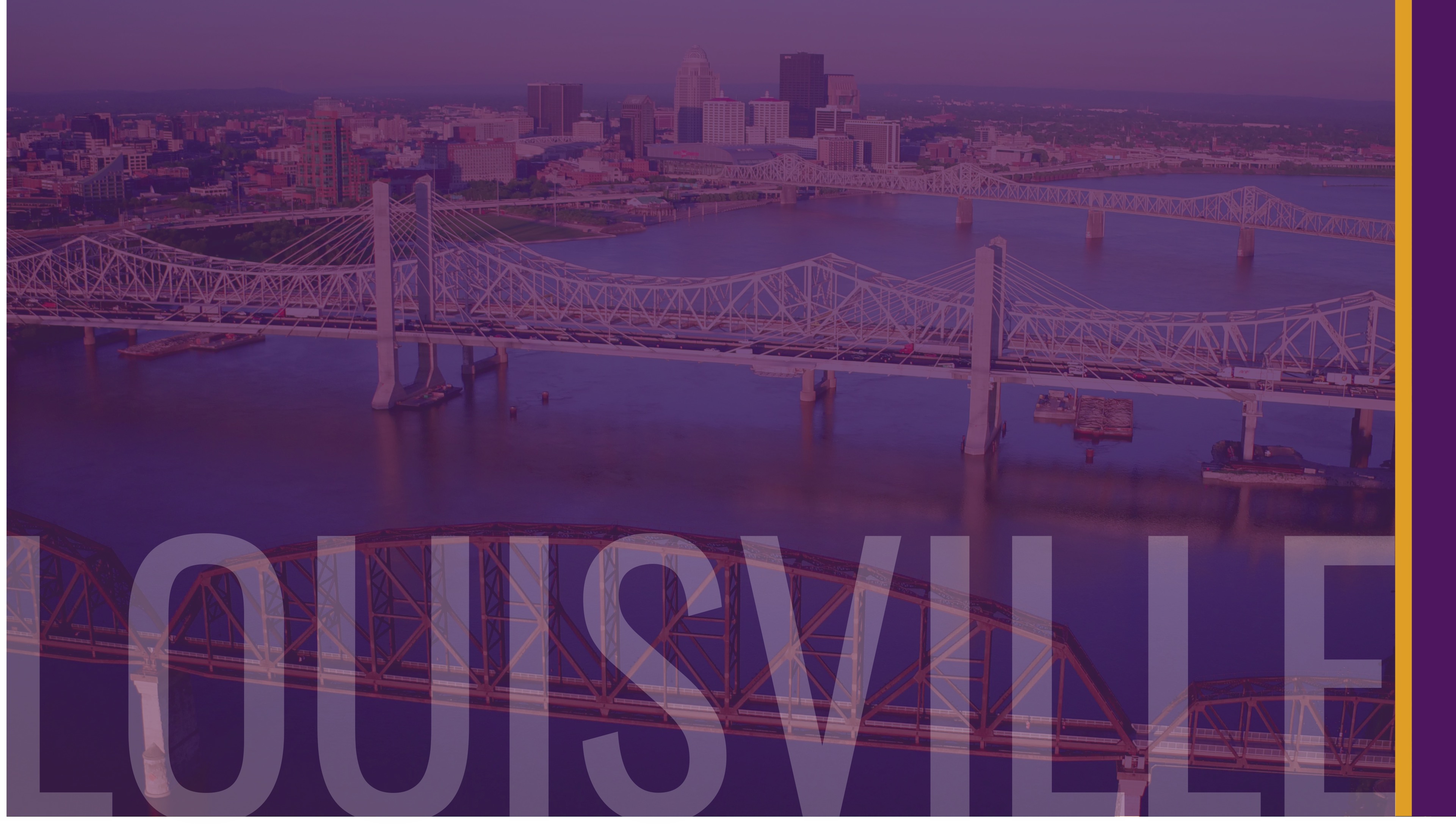 Who are we?-	Louisville Forward-  Established in 2012 as Louisville Metro 	Government’s 	integrated approach to economic and community  development-	Consists of 3 departments:  Economic Development, Codes & Regulations and 	Develop Louisville-	Office of Vacant & Public Property Administration (VPPA) is a division of Develop 	Louisville-	Louisville Forward’s Vision Russell Initiative won a 	HUD Choice Neighborhoods implementation grant-	Many Metro services currently focused in the Russell Neighborhood
[Speaker Notes: Within the 3 departments, there are numerous divisions.  VPPA being one within Develop Louisville]
VPPA Successes2626 W. Kentucky StreetBuyer- L1C4 Properties, LLCLeased - $ 850/month (Section 8)
Before
After
[Speaker Notes: Our division (VPPA)’s primary purpose is to acquire vacant and blighted properties and put them back into productive use.
Our Land Bank is the 3rd oldest in the country, turned 30 yrs. old this year!
Foreclosure team-  approx. 100 foreclosures per year
Accept donations-  biggest problem is 3rd party issues (foreclosures, sold taxes)-  in addition to life planning clinics, we partner with Legal Aid to help applicants interested in donating to clear their titles.]
Age-Friendly Community
Designation granted by American Association of Retired Persons (AARP) Network of Age-Friendly Communities, an institutional affiliate of the World Health Organization’s (WHO) Global Network of Age Friendly Cities & Communities®

International effort launched in 2006 to help cities prepare for rapid population aging and the parallel trend of urbanization. 

 Louisville became the 120th member on October 10, 2016.

Age-Friendly initiative led by the University of Louisville (UofL) Institute for Sustainable Health & Optimal Aging in partnership with Louisville Metro Government,  Office of Resilience and Community Services, Office for Aging and Disabled Citizens and AARP and many, many community partners.
[Speaker Notes: We are also an age-friendly community!]
Why be an age-friendly community?
National population aged 65+ projected to double between 2012 – 2050 (43.1 million in 2012, 83.7 million by 2050) *

Baby Boomers largely responsible for increase-  turned 65 in 2011, over Age 85 by 2050 *

Kentuckians aged 65+ projected to increase from 25.9 to 39.9% between 2006 – 2016 **


* An Aging Nation:  The Older Population in the United States, U.S. Census Bureau)

**  Source:  2017 Profile of Older Americans, Administration for Community Living
Age-Friendly City Plan
Age-Friendly Cities charged with developing customized action plan for implementation of age-friendly practices across the 8 age-friendly domains; covered in 4 domain work groups:

Housing-  Help ensure people have access to affordable and safe housing as they age; affordability, access to essential utilities and services, universal design, age-in-place modifications, maintenance , community integrations housing options, and overall living environment; 

Mobility & Access-  Improve transportation; includes availability and affordability of transportation, reliability and frequency of transportation, age-friendly vehicles, driving conditions, and parking; 

Social Participation, Respect & Inclusion-  Ensure respected and appreciation; accessible and affordable social opportunities/activities, awareness of activities and events, isolation reduction and intergenerational interactions and public education, place and helpfulness in community and family and economic inclusion; to begin;

Community Supports & Health Services-  Ensure access to health and community services; accessible and wide-range healthcare services, aging-well services (i.e. disease prevention, preventative screenings, nutritional guidance, mental and health services), and affordable home care services, addresses issues of residential facilities for people unable to live at home, establishing a collaborative network of community services, intergenerational volunteer opportunities, and older adult sensitivity training for emergency care service providers;

agefriendlylou.com
[Speaker Notes: Our city’s plan is part of our Housing Action Grant in partnership with Metro,  AARP, KIPDA and UofL Institute for Sustainable Health & Optimal Aging]
Community Partners
Greater Louisville Aging in Place Alliance (GLAPA)-  Networking organization of professionals helping seniors age in place; approximately 15 community organizations

KIPDA-  Holds all of the grants for in-home care, personal care attendant waivers (reimbursement for care givers), Medicaid spend-downs, veterans’ programs, LifeLine alert button, needs assessments, social workers go out and and other age-friendly senior services

ElderServe-   Non-profit, over 50 years’ experience works with Legal Aid a lot; guardianship, elder mediation (for big transitions, i.e., to nursing home), 

Louisville Urban League-  Assists African Americans and other minority groups and the disadvantaged attain social and economic equality and stability

Legal Aid Society-  VPPA partnership to clear titles and provide life planning documents.
[Speaker Notes: Elder Serve-  Crime victim advocates go to court with elderly, work with police department for elderly persons who have been exploited; socialization services-  read mail, take out to social events; care management-  social workers providing help with personal care, utilities, etc., crime victim services-  assists victims of elder abuse ages 60 and older- i.e., transportation to court, small home repairs related to crime (broken windows, vulnerable entry points to the home, etc.; assist with interpretation of legal issues; serve over 1,000 victims a year]
Louisville Metro Office of Housing and Community Development
Administers federal HUD monies

Home Repair Program

Down Payment Assistance 

 Russell Homeownership Repair Incentive Program
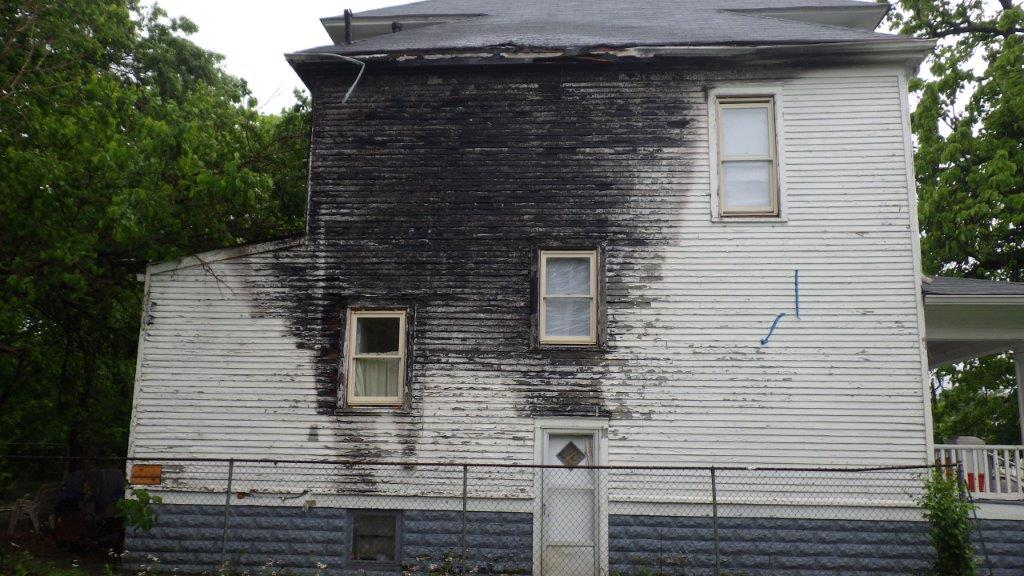 Why the Russell Neighborhood?
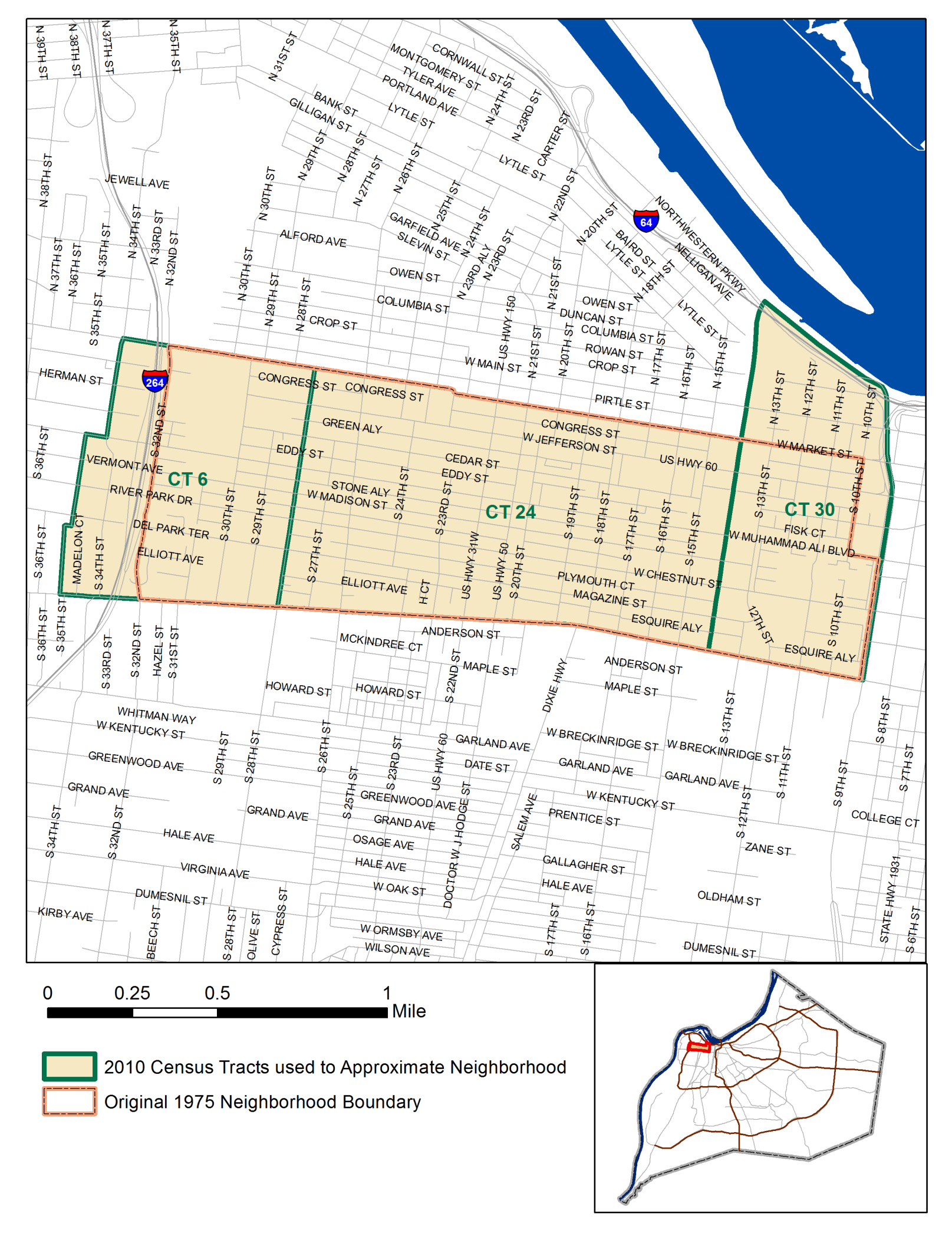 [Speaker Notes: Named for renowned African American educator Harvey Clarence Russell, Sr.
Encompasses 3 census tracts, 1.406 sq. miles
Population density:  Russell:  6,615 people per sq. mi., compared to Louisville at 4,125 people per sq. mile
Development began in the 1870s as street car lines were extended to the area.  
Considered one of Louisville’s most fashionable with affluent white families building elegant mansion homes while working-class blacks and whites lived in shotgun houses.
Became “Louisville’s Harlem” by the 1940s.
World War II and Urban Renewal efforts affected many changes to the neighborhood-  many middle-class blacks left for newly-integrated neighborhoods, many buildings were razed by the Urban Renewal wrecking ball.
In 2016, Metro received a $29.5 million dollar implementation grant through US HUD’s Choice Neighborhoods Initiative program.]
Resident Profilesource:  Vision Russell-  A Roadmap for the Future
Why the Russell Neighborhood?
Russell Choice Grant

Fear of Gentrification

What can we do as a city to protect our seniors?
[Speaker Notes: As Russell continues to redevelop-  with developments like as Cedar Street Development, a residential subdivision in the heart of Russell, redevelopment of Beecher Terrace and adjacent neighborhoods, we want to ensure that residents-  such as those displaced by the Beecher Terrace redevelopment-  are able to stay in the community, if they choose.]
Life Planning Clinic
Sponsored by VPPA and Legal Aid Society

$20,000 grant agreement pilot

Initially targeting to the Russell Neighborhood
[Speaker Notes: Photo of clinic
Held at the Urban League, in the Russell Neighborhood
Approx. 25 attendees at 1st clinic
very well-received, lots of questions.]
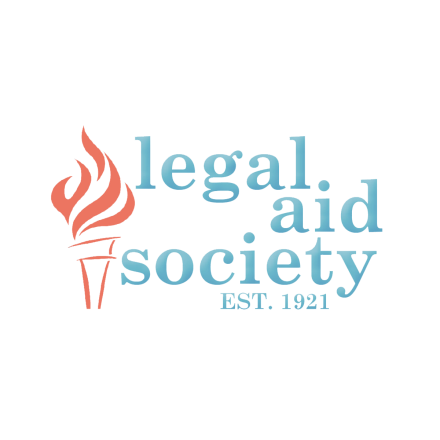 Aging In PlaceLegal Assistance
Partnership between Legal Aid Society and Louisville Metro Vacant and Abandoned Properties
Vacant and Abandoned Properties Partnership with Louisville Metro Government
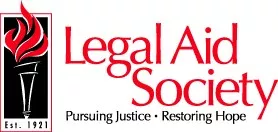 The mission of the Legal Aid Society is to pursue justice for people living in poverty.
Legal Aid Society Louisville, Kentucky
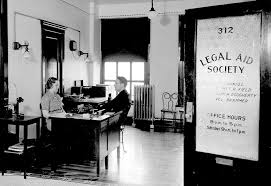 Non-Profit Law Firm Founded 1921
Staff of 42 (26 Attorneys)
Volunteer Attorney Program
Serving Fifteen Kentucky Counties (Breckinridge, Bullitt, Grayson, Hardin, Henry, Jefferson, Larue, Marion, Meade, Nelson, Oldham, Shelby, Spencer, Trimble & Washington Counties).
Life Planning Clinics
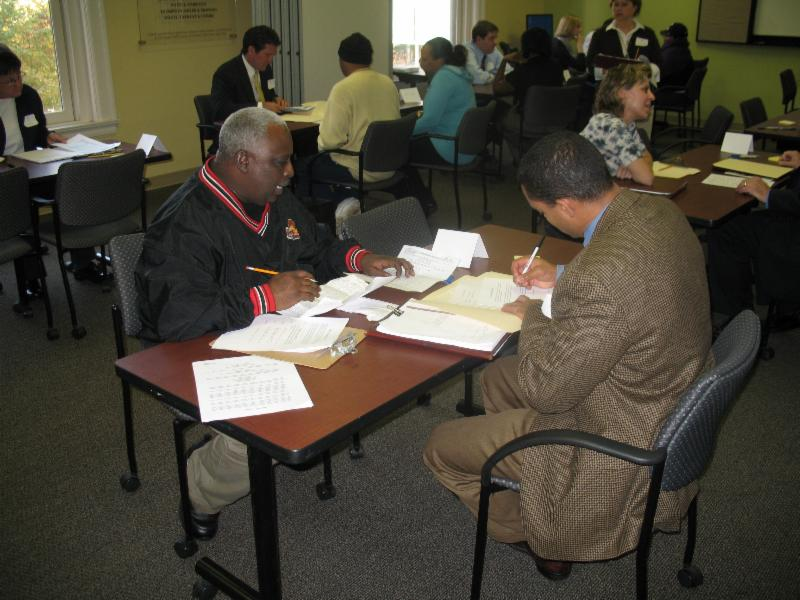 Life Planning Documents
Power of Attorney (Durable/Limited/Springing)

Living Will / Health Care Surrogate Appointment

Simple Will
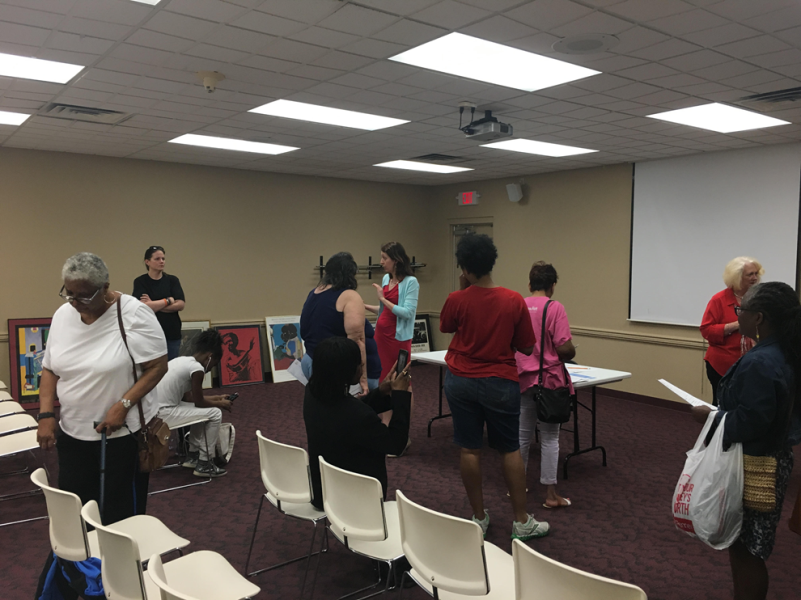 Estate Planning Advice
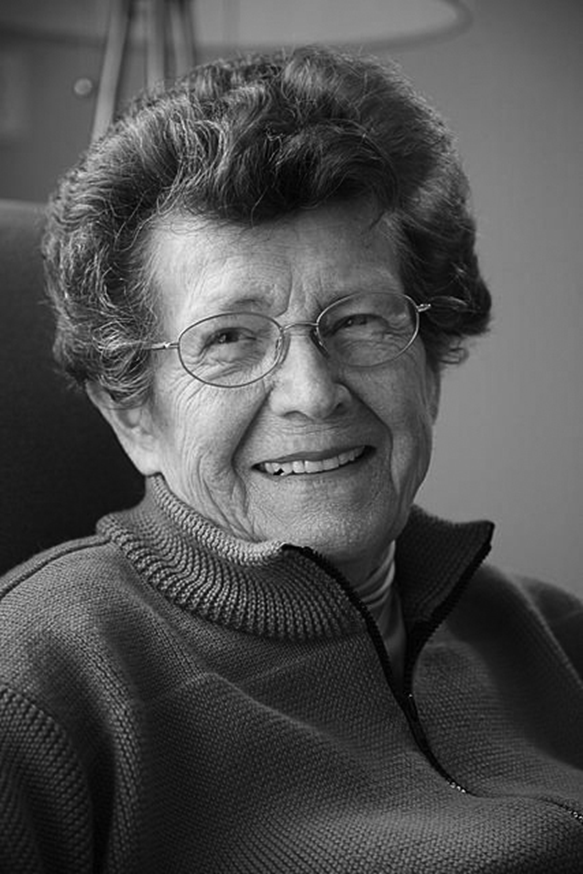 Real Property
Bank Accounts
Life Insurance
Fiduciary Duty
Medicaid Qualifications
Probate
Special Needs Trusts
Barriers and Solutions
Myths
Fears – “If I sign a will…”
“I don’t have anything…”
Clear Title
Passage of Property without Planning
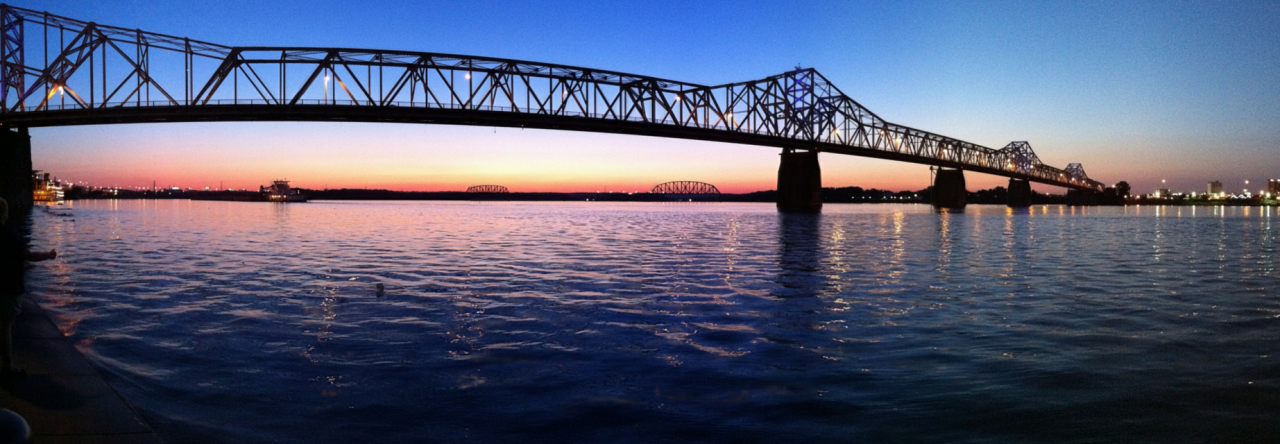 Community Outreach
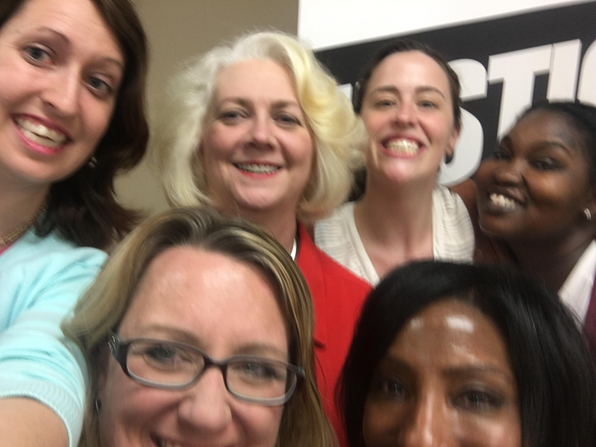 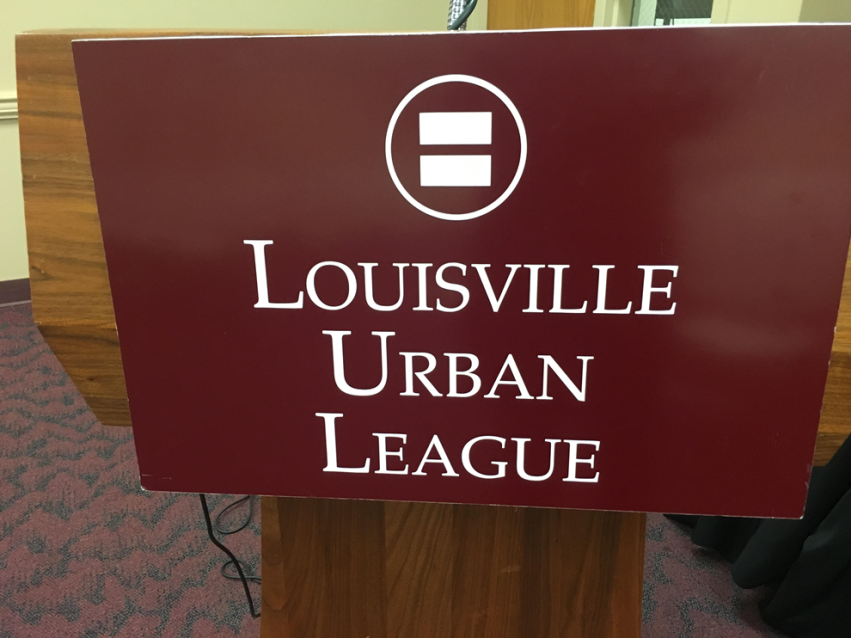 Community Centered
Professional Services
Leveraging Volunteer Resources
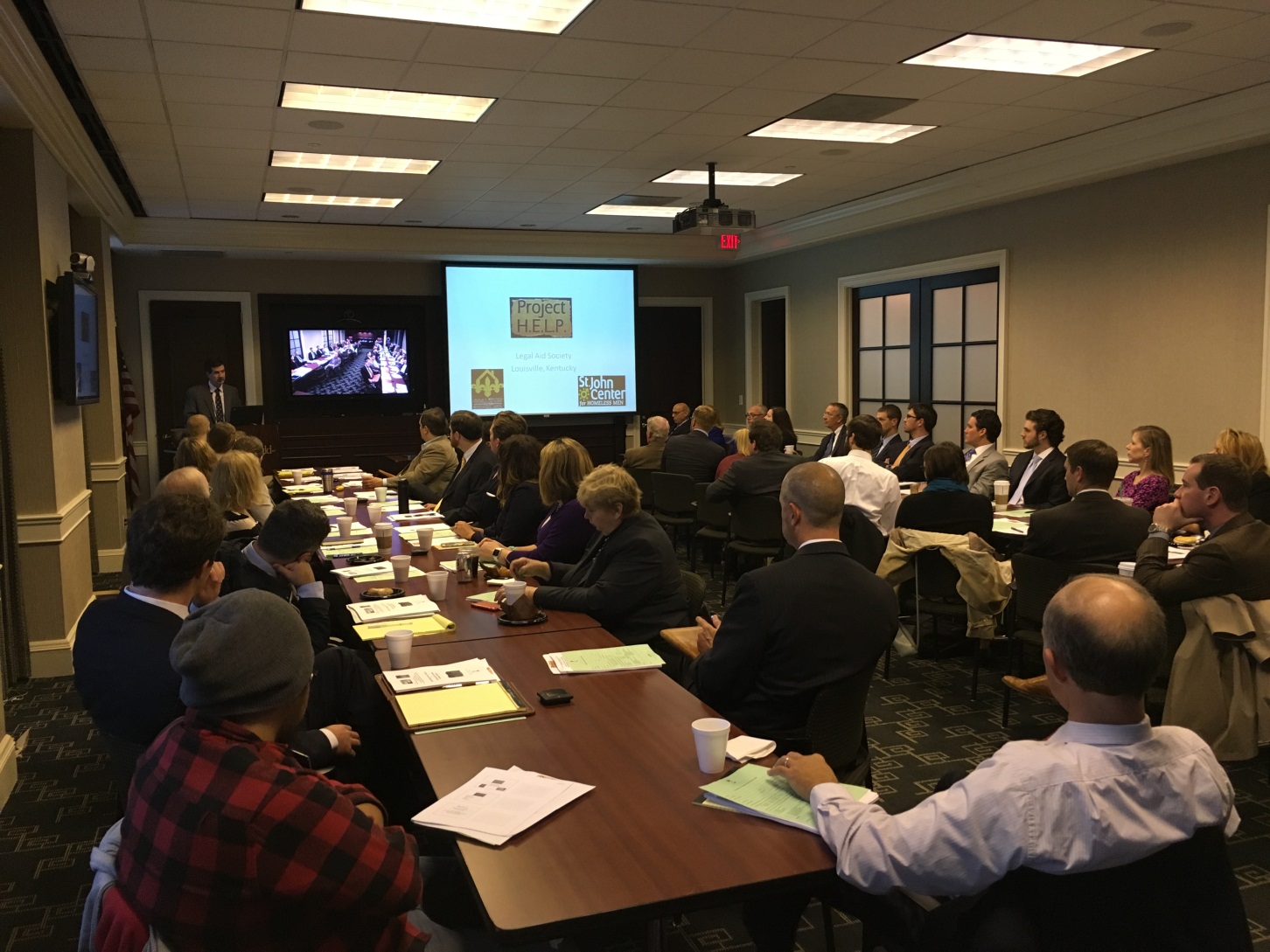 Trust & Accessibility
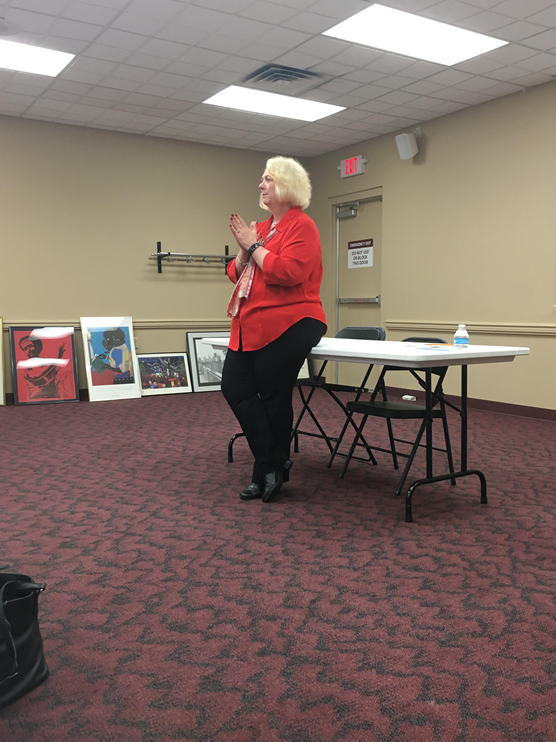 Marketing
Concerned Pastors Of Russell (CPR, approx. 12 churches)-  

Center for Neighborhoods  

Urban Strategies    

Russell Neighborhood Association    

Sweet Peaches  

Louisville Central Community Center

Western Library  

Chestnut St. YMCA

Metropolitan Housing Coalition-  Posted on web site

Office of Housing and Community Development-  ailed out to existing housing clients, Will posted on home page

Other Metro Agencies (VPPA, RCS)-  posted on home page

Louisville Metro Housing Authority/Vision Russell

 Kentucky Center for African American Heritage
Summary
Additional Life Planning Clinics with increased marketing, possibly branching out into other neighborhoods

Increase in clear titles to allow aging in place or donation of property, as owners choose

Continued partnering and support of existing programs within the community

Disposition programs for interested/qualified.  Numerous properties within the Russell neighborhood.
[Speaker Notes: Photo of a meeting at another of our very active community partners, Louisville Central Community Centers (LCCC)
LCCC has been working in the Russell neighborhood for many years.  
Photo of Sam Watkins, immediate past Director, conducting a community function.
As an example, many of the lots for the Cedar Street Development came from Metro’s inventory of vacant properties.  
Encourages a variety of price points]
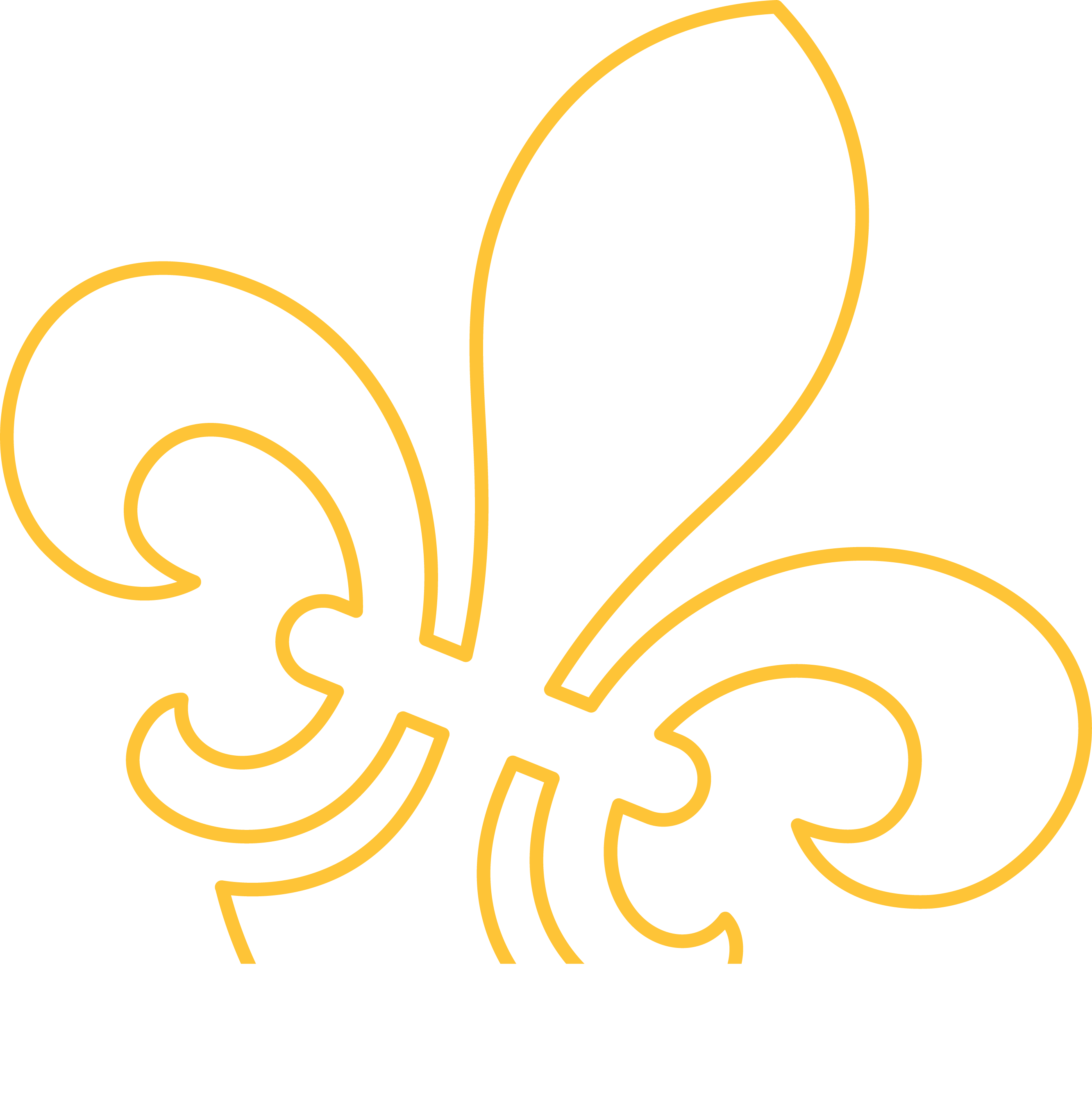 Questions?
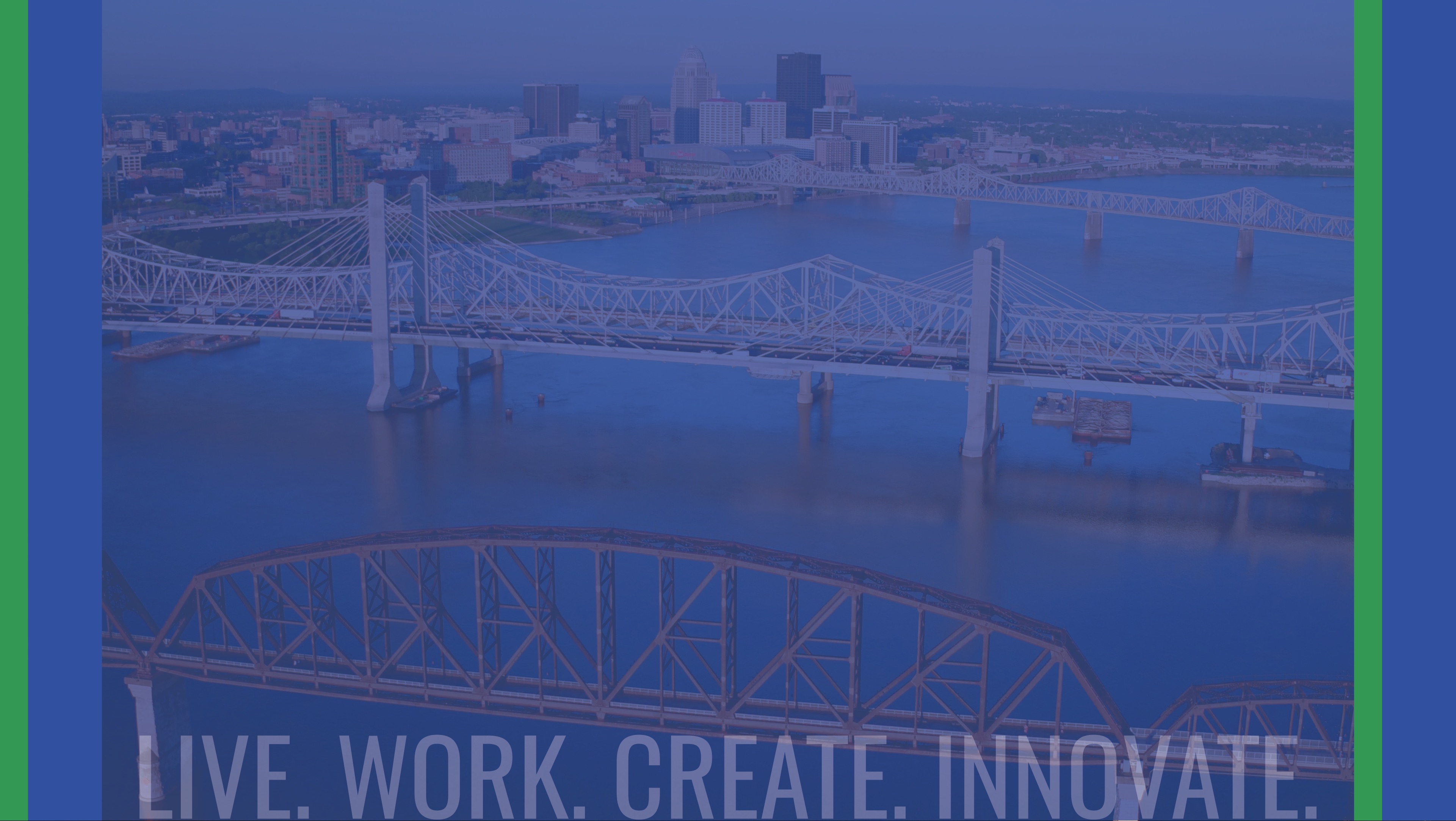 Laura Grabowski, Director, Office of Vacant and Public Property Administration
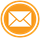 Laura.Grabowski@LouisvilleKY.gov
502.574.7308
@LouForward
@LouisvilleForward
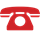 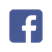 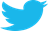 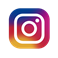 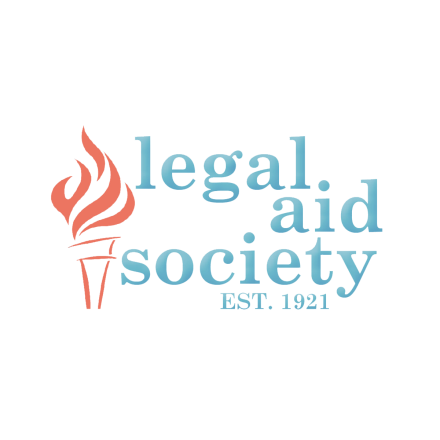 Neva-Marie Polley Scott
Legal Aid Society 
Louisville, Kentucky
nscott@laslou.org